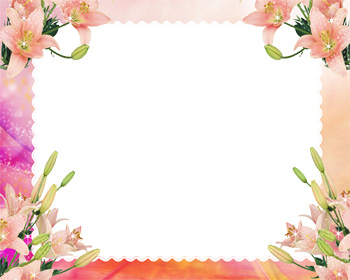 স্বাগতম
wkÿK cwiwPwZ
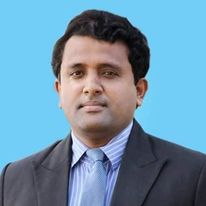 আতিক উল্যাহ
cÖfvlK-হিসাববিজ্ঞান
দোল্লাই নোয়াবপুর সরকারি কলেজ,
চান্দিনা, কুমিল্লা
একাদশ শ্রেণি
ফিন্যান্স ,ব্যাংকিংও বিমা
(২য় পত্র) 
চতুর্থ অধ্যায় (ব্যাংক হিসাব)
সময়ঃ ৫০ মিনিট ।
শিখন ফল :
ব্যাংক হিসাব কি জানতে পারবে।
ব্যাংক হিসাবের প্রকারভেদ জানতে পারবে।
ব্যাংক হিসাবের গুরুত্ব জানতে পারবে।
KYC ফরম সর্ম্পকে জানতে পারবে।
12/22/2020
ব্যাংক হিসাবের গুরুত্ব :

                 ১।অর্থের নিরাপদ সংরক্ষন
২।মুল্ধন সৃষ্টি
৩।সঞ্চয় সৃষ্টি
   ৪।মুনাফা অর্জন
    ৫।সহজ স্থানান্তর
ব্যাংক হিসাবের প্রকারভেদঃ
১। চলতি হিসাব
২। সঞ্চয়ী হিসাব
৩। স্থায়ী হিসাব
           ৪। বিশেষ ধরনের হিসাব
সঞ্চয়ী হিসাবঃ
১। গৃহ সঞ্চয়ী হিসাব
২। স্কুল সঞ্চয়ী হিসাব
৩। মহিলা সঞ্চয়ী হিসাব
৪। শ্রমিক সঞ্চয়ী হিসাব
৫। বিমা সঞ্চয়ী হিসাব 
৬। পেনশন সঞ্চয়ী হিসাব
স্থায়ী হিসাবঃ

১। সাধারন স্থায়ি হিসাব
 
২। বিশেষ স্থায়ি হিসাব
বিশেষ ধরনের হিসাবঃ
১। ঋন আমানত হিসাব

২। বৈদেশিক মুদ্রার হিসাব
KYC বলতে কী বুঝ ?

 নমুনা সাক্ষর কার্ড বলতে কি বুঝ?

 ব্যাংক পাশ বই বলতে কি বুঝ?

 BANK STATEMENT
ব্যাংক হিসাব খোলার নিয়মঃ

আবেদন পত্র সংগ্রহ 
আবেদন পত্র পুরণ
কেওয়াইসি ফরম পুরণ
সত্যায়িত ছবি সংযোজন 
ন্মুনা সাক্ষর কার্ড 
আবেদন পত্র জমা 
প্রাথমিক আবেদন ফি জমা
চেক বই গ্রহন
দলেদলে
ব্যাংক হিসাব এর সুবিধা ও অসুবিধা
মুল্যায়ন
ব্যাংক হিসাব খোলার নিয়ম  
 ছাত্র ছাত্রিরা কি ধরনের হিসাব খুলতে পারে। 
গৃহ কর্মীর জন্য কি হিসাব খোলা যায় ?
বাড়িতে বসে
একজন ব্যবসায়ীর,
 চাকুরিজীবি, অবসর প্রাপ্ত কর্মকর্তার জন্য কোন ধরণের হিসাব উত্তম? এবং কেন?
ধন্যবাদ